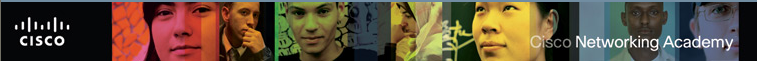 CCNA Exploration v5.0
Network fundamentals

Yahdi Siradj
yahdi@politekniktelkom.ac.id
@yahdiinformatik 

TK 1073 – Jaringan Komputer
Semester Ganjil 2013 - 2014
Cisco Academy
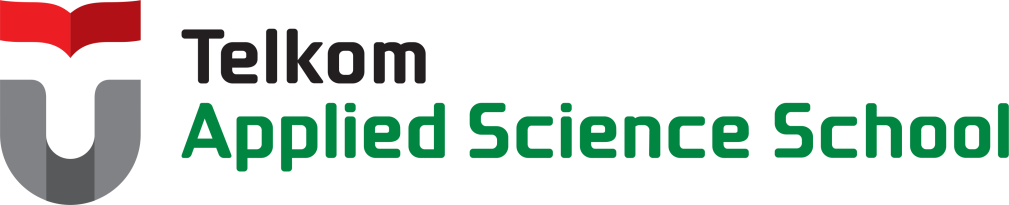 Chapter 9: Subnetting IP jaringan
Hanya dipergunakan untuk kepentingan pengajaran di lingkungan Telkom Applied Science School
Chapter 9
9.1  Subnetting Jaringan IPv4
9.2  Skema Pengalamatan
9.3  Pertimbangan Desain untuk IPv6
9.4  Simpulan
[Speaker Notes: Chapter 9]
Chapter 9: Objektif
Menjelaskan mengapa routing dibutuhkan host pada jaringan yang berbeda untuk berkomunikasi.
Menjelaskan IP sebagai protokol komunikasi yang digunakan untuk mengidentifikasi suatu devais  pada jaringan.
Diketahui jaringan dan sebuah subnet mask, hitung jumlah alamat host yang tersedia.
Hitung subnet mask yang dibutuhkan agar dapat mengakomodasi kebutuhan jaringan.
Menjelaskan kelebihan dari variable length subnet masking (VLSM)
Menjelaskan bagaimana penerapan alamat IPv6 diimplementasikan di jaringan usaha.
[Speaker Notes: Chapter 9]
Segementasi jaringanAlasan untuk Subnetting
jaringan yang Besar harus disegmentasikan sub-networks yang lebih kecil, membuat grup devais dan layanan yang lebih kecil agar :
Mengontrol trafik dengan memasukkan traffic broadcast dalam subnetwork 
Mereduksi trafik jaringan keseluruhan dan meng-improve performansi jaringan
Subnetting – proses mensegmentasi sebuah jaringan menjadi beberapa ruang jaringan kecil yang disebut subnetwork atau Subnets.

Komunikasi antar Subnet
Sebuah router dibutuhkan bagi devais pada jaringan yang berbeda dan subnet untuk berkomunikasi. 
Tiap antarmuka router harus memiliki alamat host IPv4 yang dimiliki jaringan atau subnet yang terhubung ke antarmuka router.
Devais pada jaringan dan subnet menggunakan antarmuka router tertempel pada LANnya sebagai default gateway.
[Speaker Notes: 9.1 Subnetting an IPv4 jaringan
9.1.1 jaringan Segmentation
9.1.1.1 Reasons for Subnetting
9.1.1.2 Communication Between Subnets]
Subnetting jaringan IPv4IP Subnetting is FUNdamental
[Speaker Notes: 9.1.2  IP Subnetting is FUNdamental
9.1.2.1 The Plan
9.1.2.2 The Plan - alamat Assignment]
PRAKTIKUM
Subnetting jaringan IPv4Basic Subnetting
Borrowing Bits to Create Subnets
 Borrowing 1 bit   21 = 2 subnets
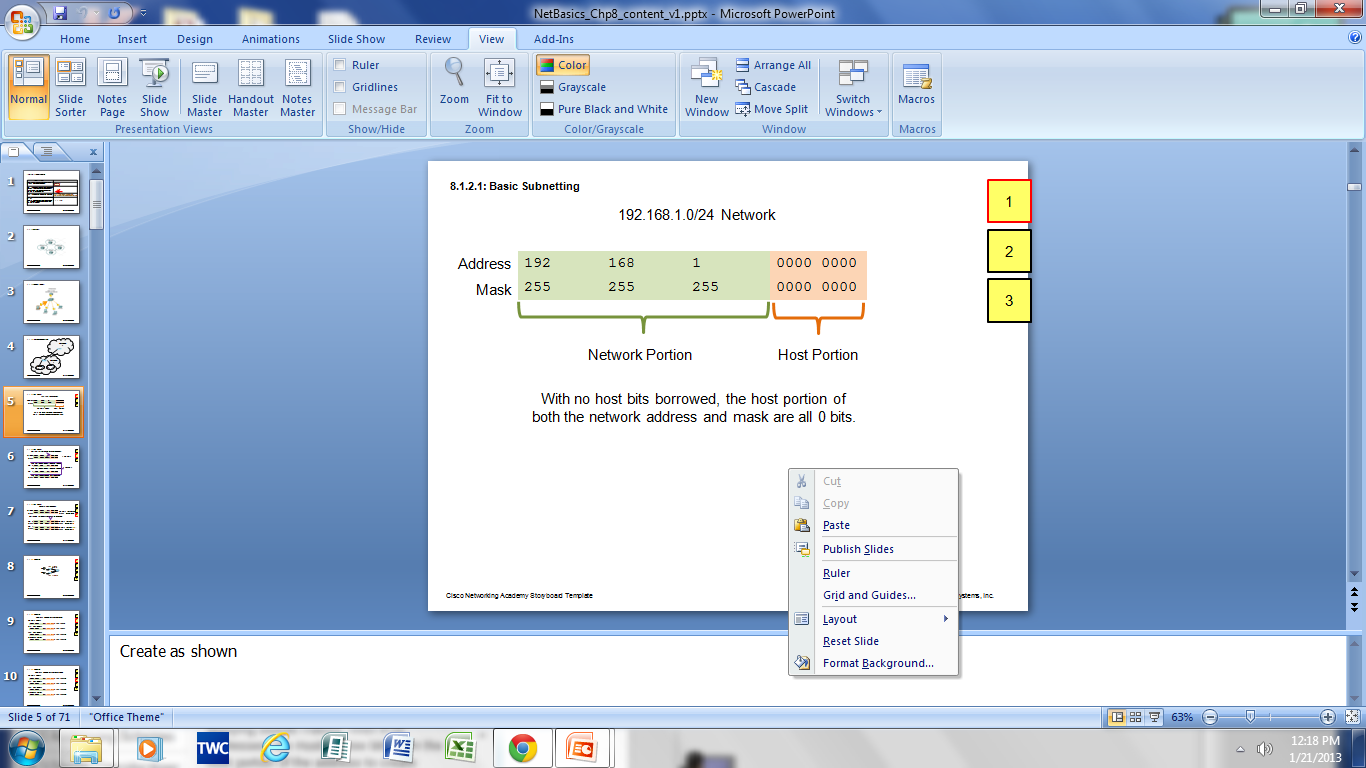 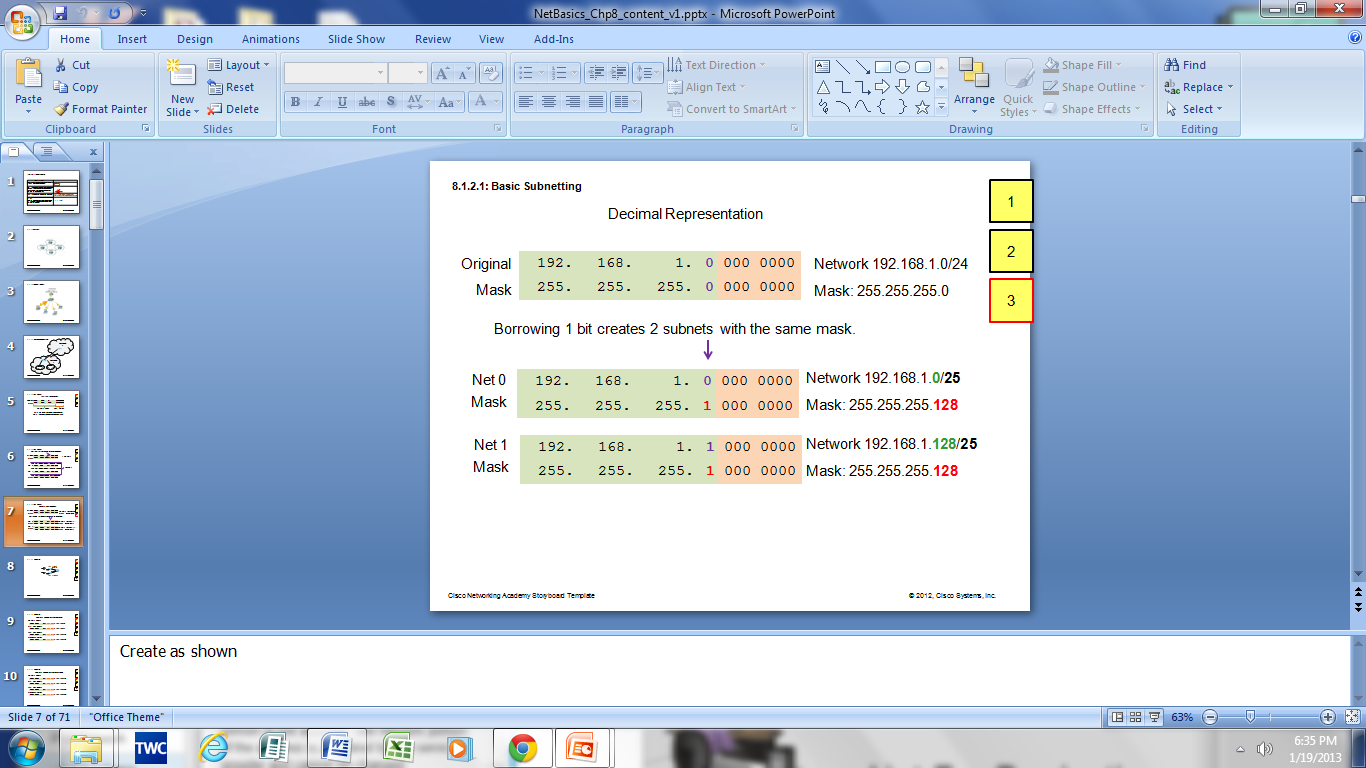 Borrowing 1 Bit from the host portion creates 2 subnets with the same subnet mask
Subnet 0
jaringan 192.168.1.0-127/25
Mask: 255.255.255.128
Subnet 1
jaringan 192.168.1.128-255/25
Mask: 255.255.255.128
[Speaker Notes: 9.1.3 Subnetting an IPv4 jaringan
9.1.3.1 Basic Subnetting]
PRAKTIKUM
Subnetting jaringan IPv4Subnets in Use
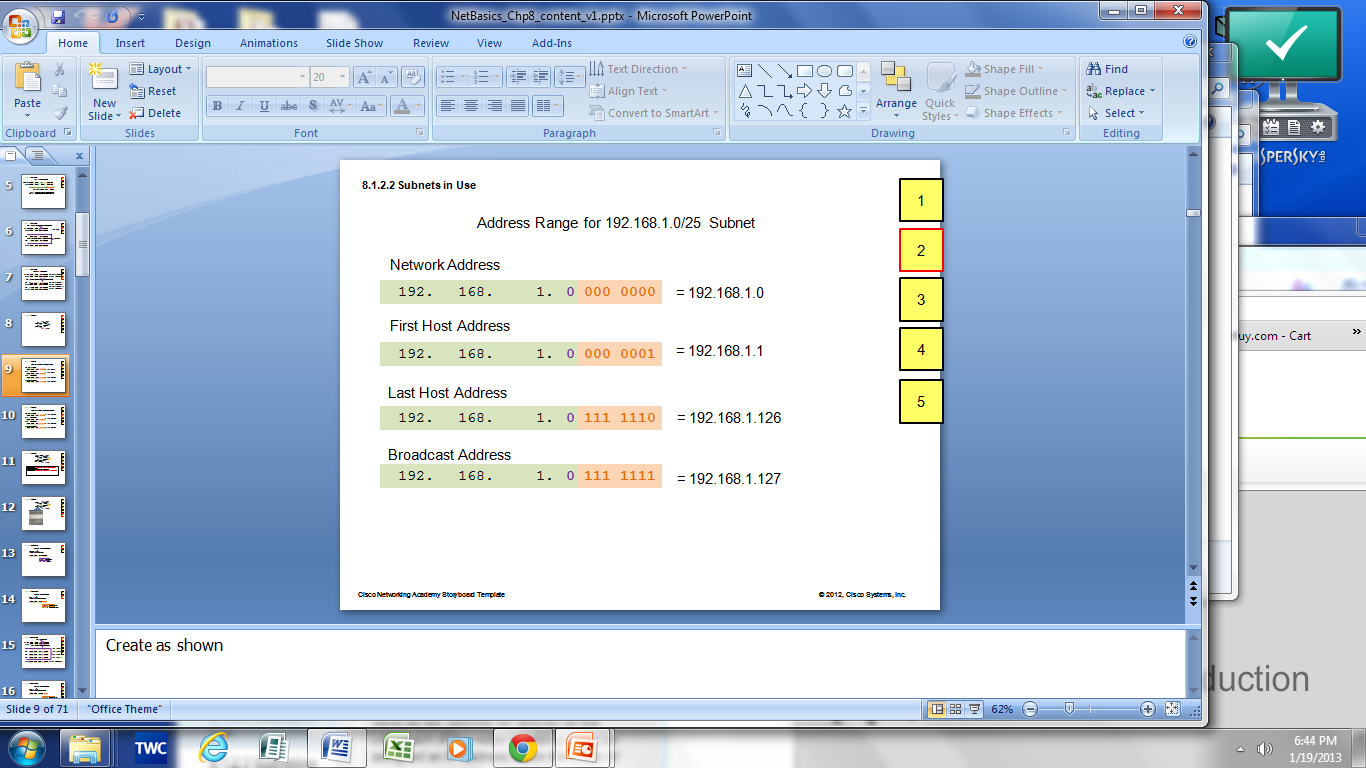 Subnet 0
jaringan 192.168.1.0-127/25
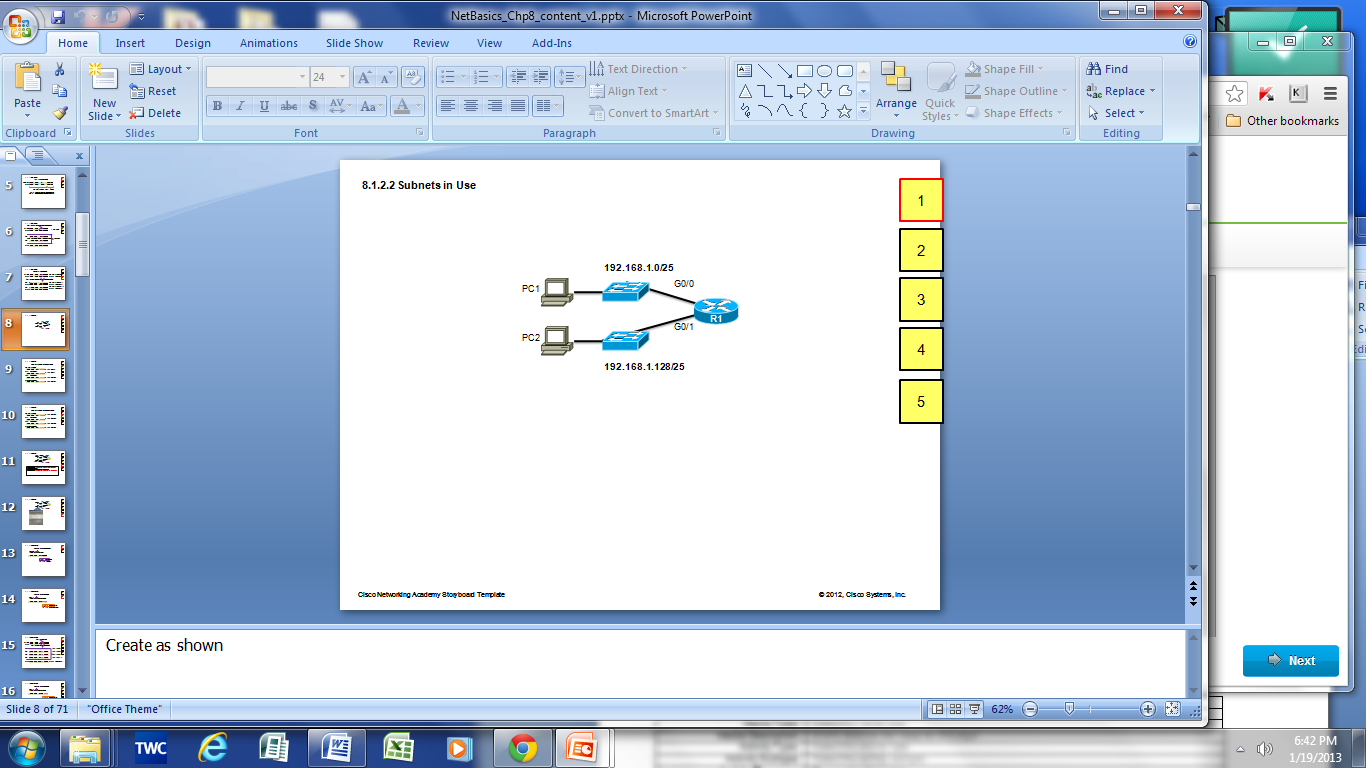 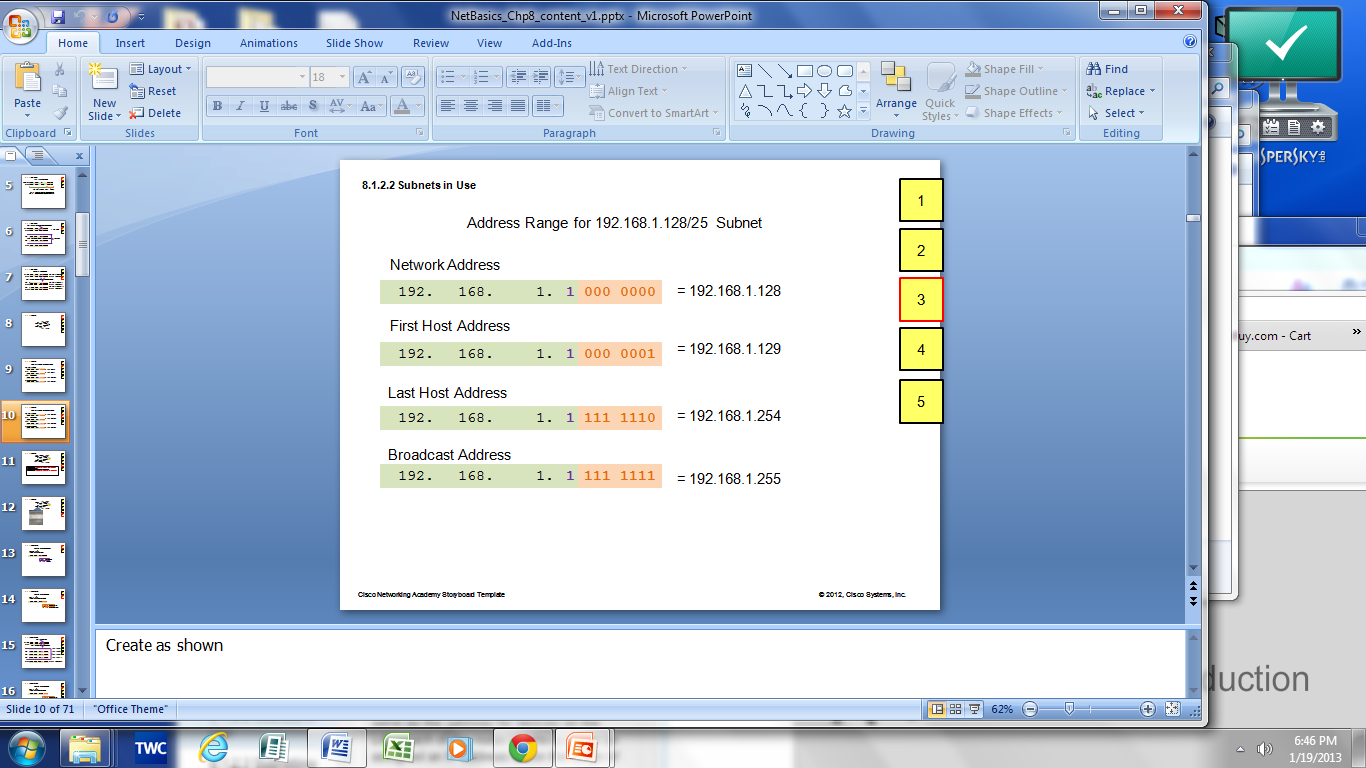 Subnet 1
jaringan 192.168.1.128-255/25
[Speaker Notes: 9.1.3.2 Subnets in Use]
PRAKTIKUM
Subnetting jaringan IPv4Subnetting Formulas
Hitung jumlah Subnets





Hitung jumlah Hosts
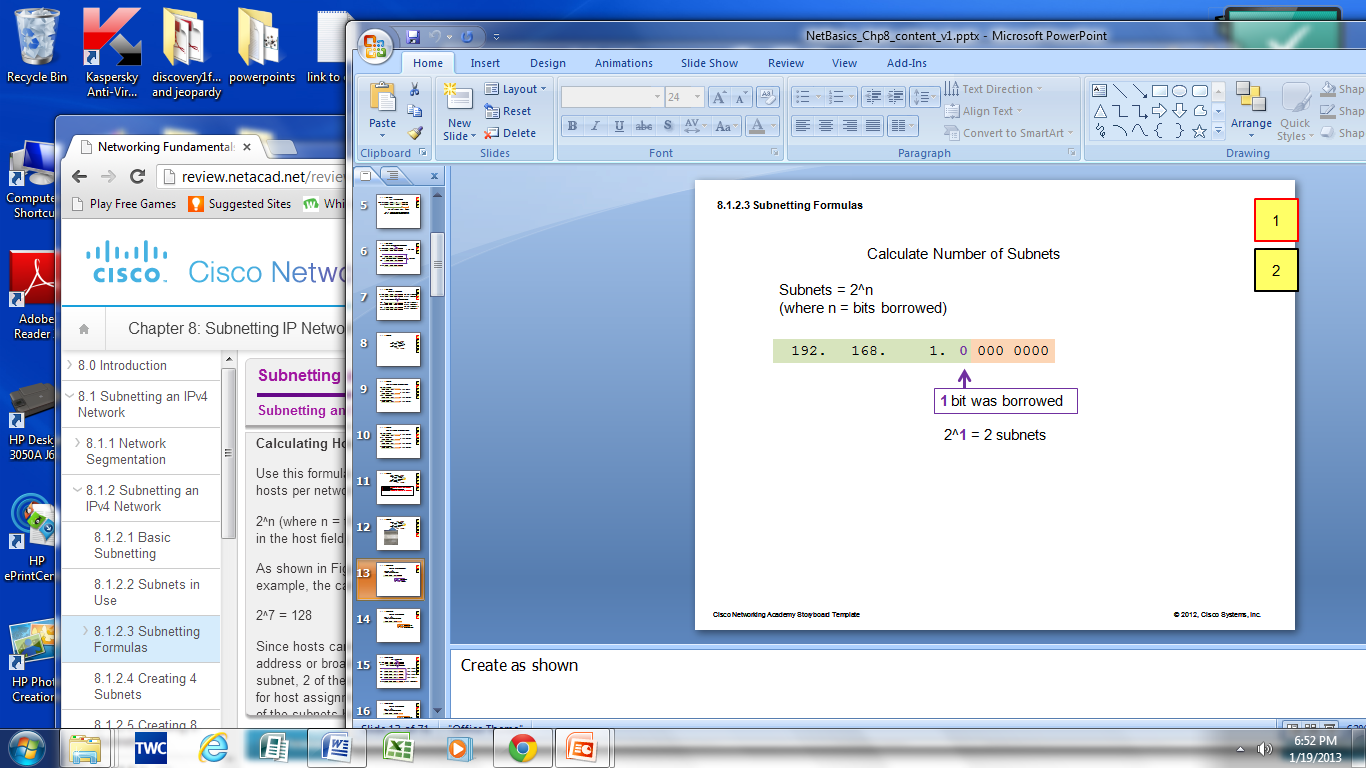 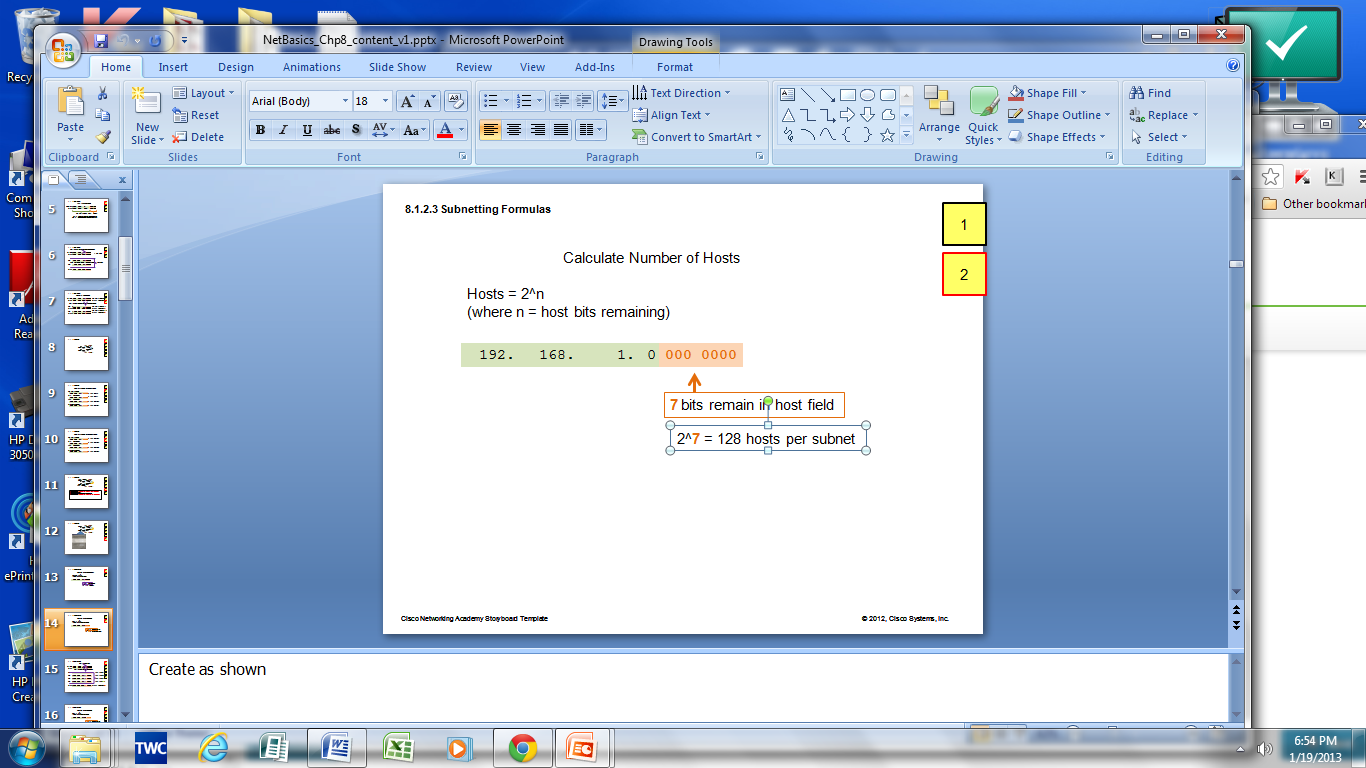 [Speaker Notes: 9.1.3.3 Subnetting Formulas]
PRAKTIKUM
Subnetting jaringan IPv4Creating 4 Subnets
Pinjam 2 bits untuk membuat 4 subnets.  22 = 4 subnets
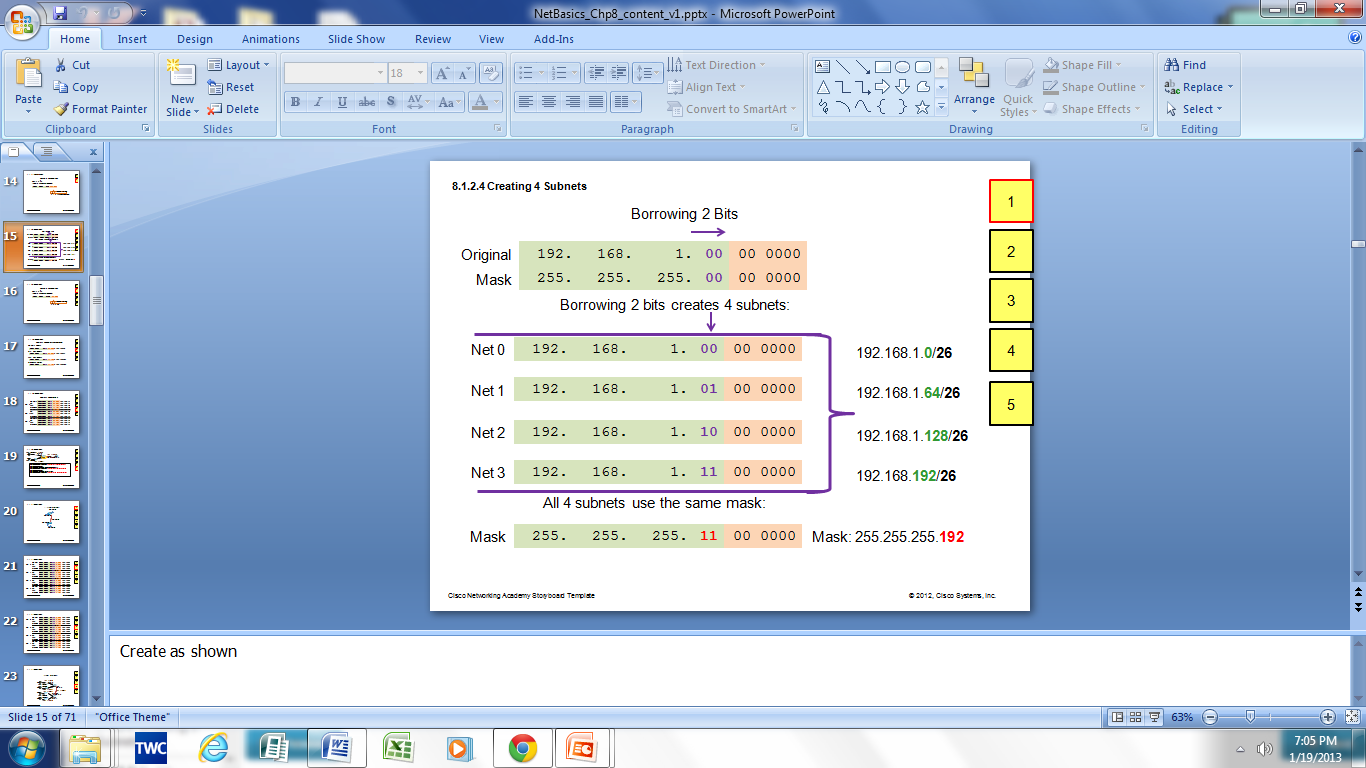 [Speaker Notes: 9.1.3.4 Creating 4 subnets]
PRAKTIKUM
Subnetting jaringan IPv4Membuat 8 Subnets
Meminjam 3 bits untuk membuat 8 Subnets.  23 = 8 subnets
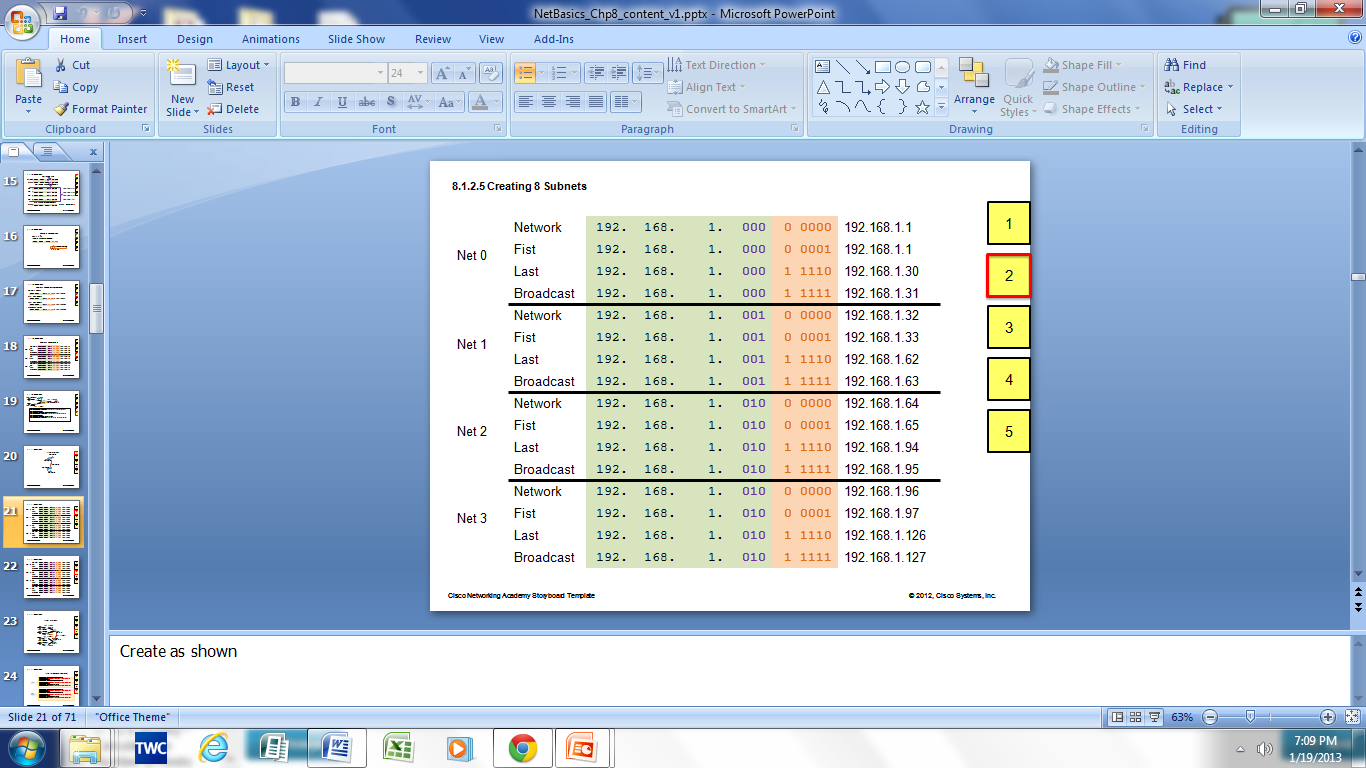 [Speaker Notes: 9.1.3.5 Creating 8 subnets]
PRAKTIKUM
Subnetting jaringan IPv4Membuat 8 Subnets(continued)
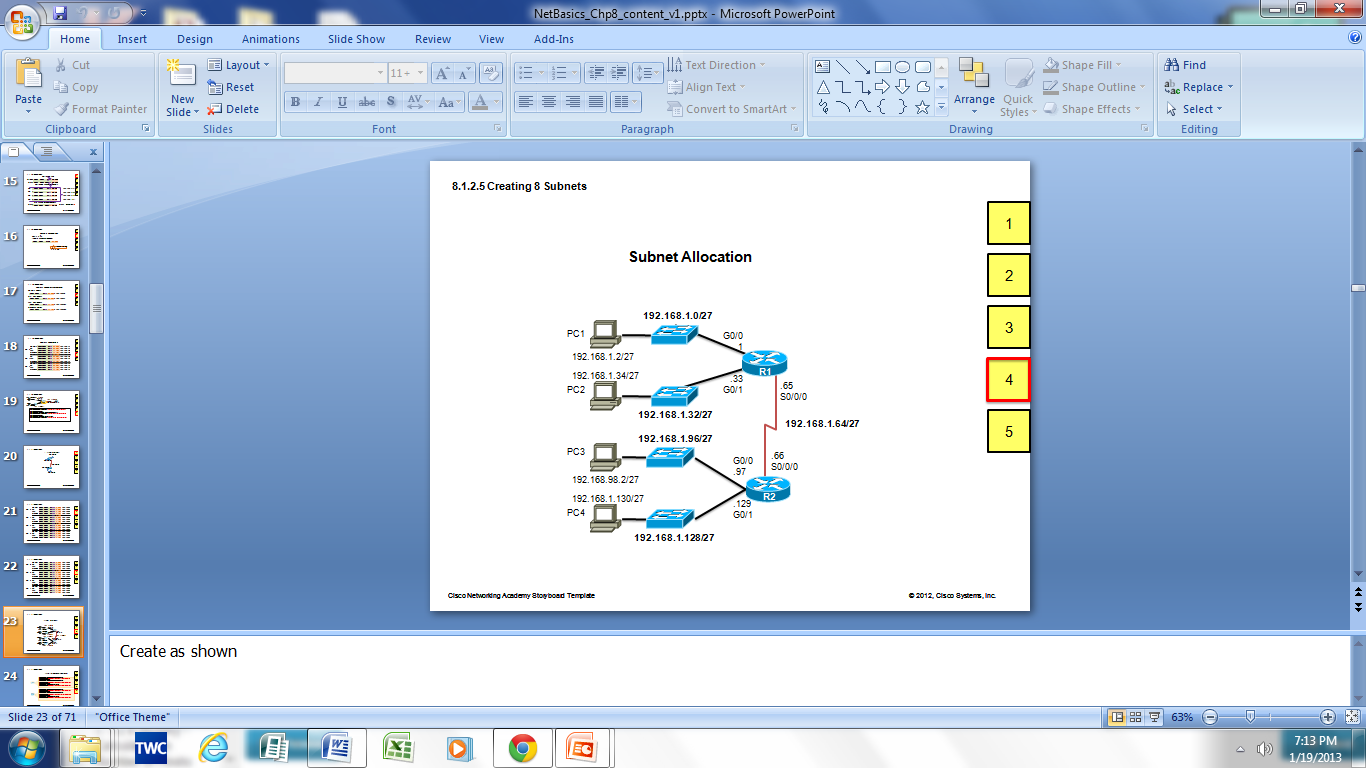 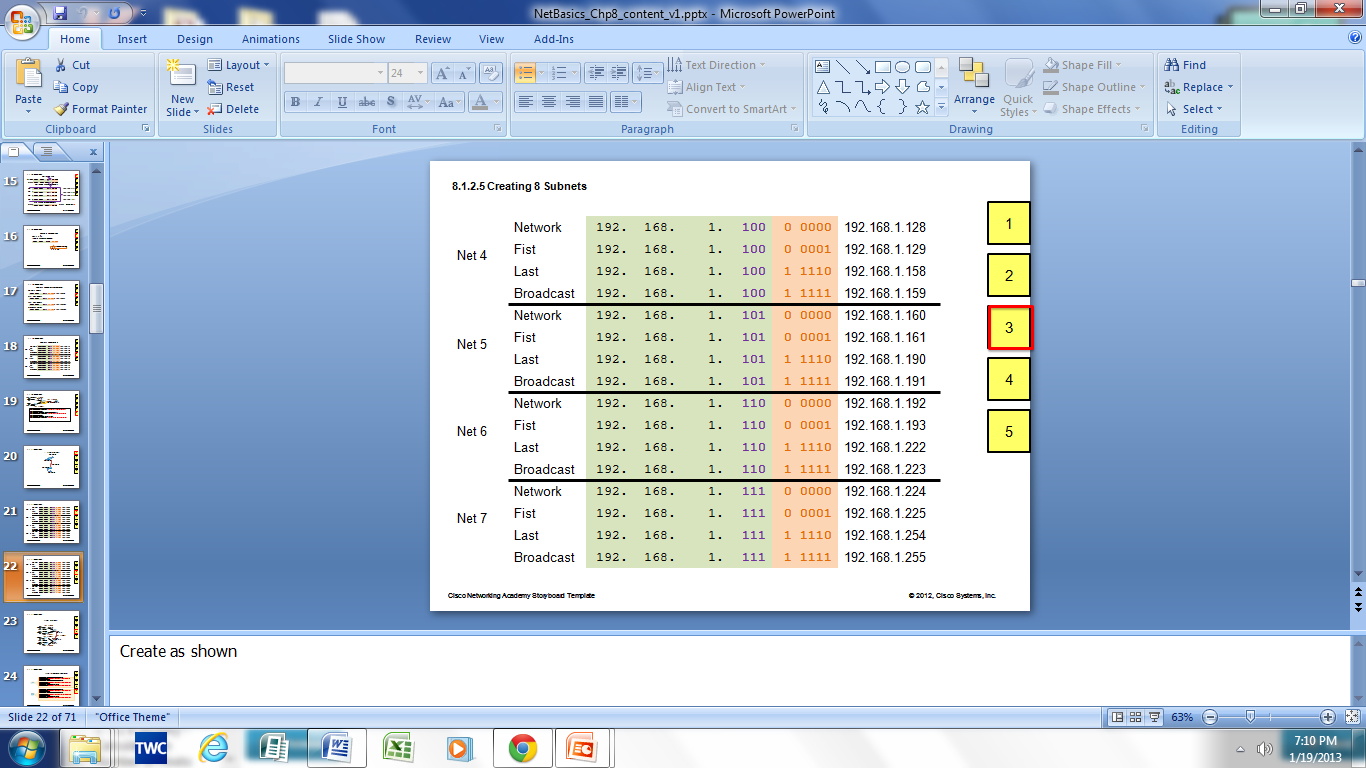 [Speaker Notes: 9.1.3.5 Creating 8 Subnets (continued)]
Menentukan Subnet  MaskSubnetting berbasis pada kebutuhan Host
Ada dua pertimbangan ketika merencanakan subnets:
Jumlah Subnets yang dibutuhkan
 Jumlah alamat Host alamat yang dibutuhkan
Formula untuk menentukan jumlah useable hosts 
			2^n-2
2^n  (n adalah jumlah bit host tersisa) digunakan untuk menghitung jumlah host
-2 ID Subnetwork dan alamat broadcast tidak bisa digunakan pada tiap subnet
[Speaker Notes: 9.1.4 Determining the Subnet Mask
9.1.4.1 Subnetting based on Host Requirements]
Menentukan Subnet  MaskSubnetting Kebutuhan berbasis jaringan
Hitung jumlah subnet
Formula 2^n (n adalah jumlah bits yang dipinjam )
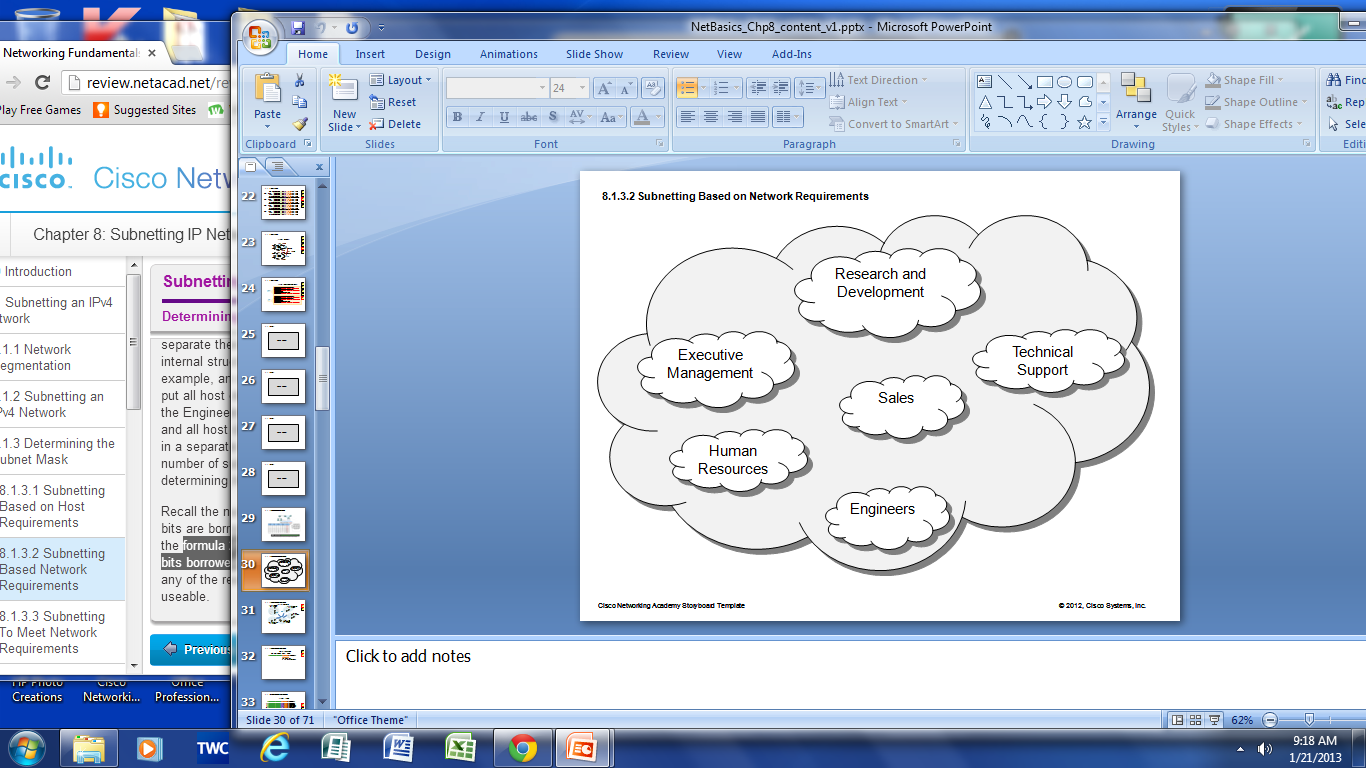 Subnet yang dibutuhkan pada tiap department pada gambar
[Speaker Notes: 9.1.4.2 Subnetting Network-Based Requirements]
Menentukan Subnet  MaskSubnetting untuk memenuhi kebutuhan jaringan
Penting sekali menyeimbangkan jumlah subnets yang dibutuhkan dan jumlah hosts yang dibutuhkan untuk subnet terbesar. 
 Desain skema pengalamatan untuk mengakomodasi jumlah host maksimum untuk tiap subnet. 
Subnet masih bisa berkembang.
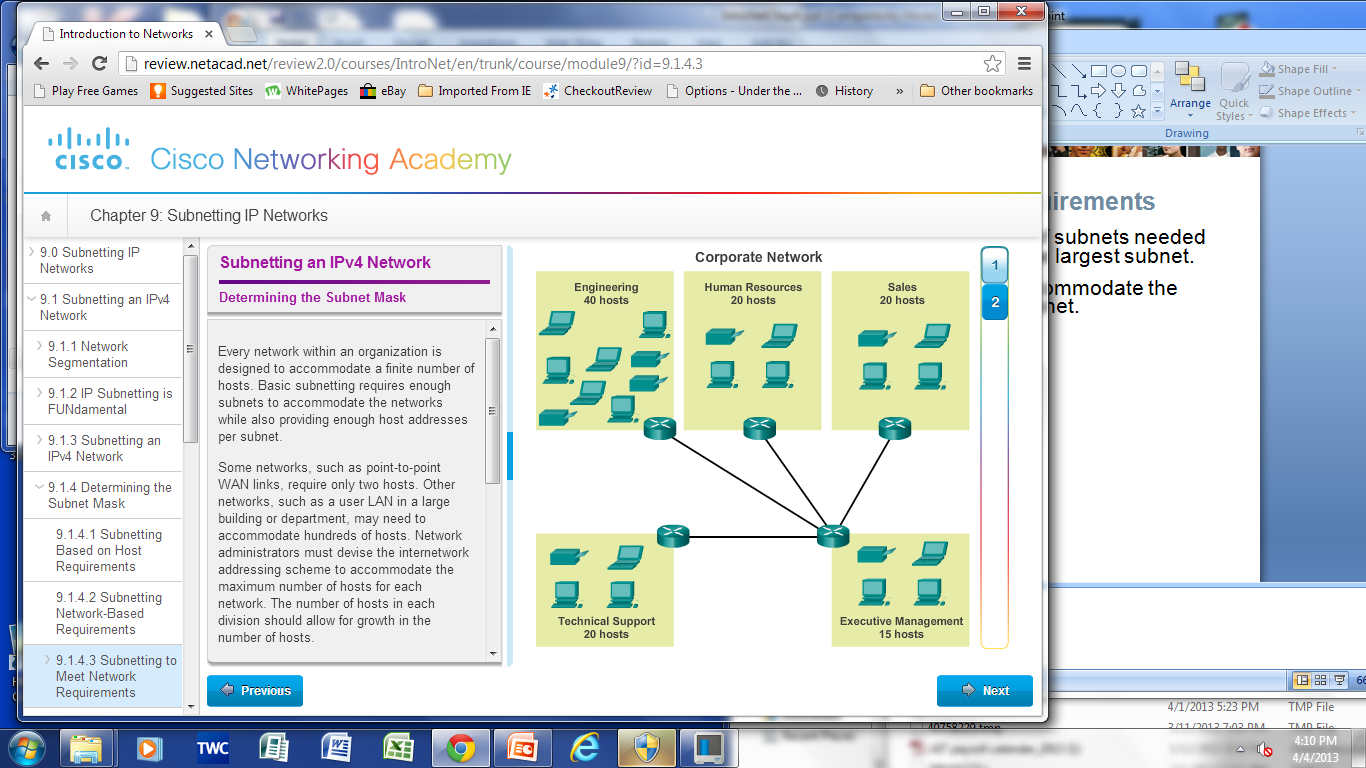 [Speaker Notes: 9.1.4.3 Subnetting to Meet jaringan Requirements]
Menentukan Subnet  Mask Subnetting untuk memenuhi kebutuhan jaringan
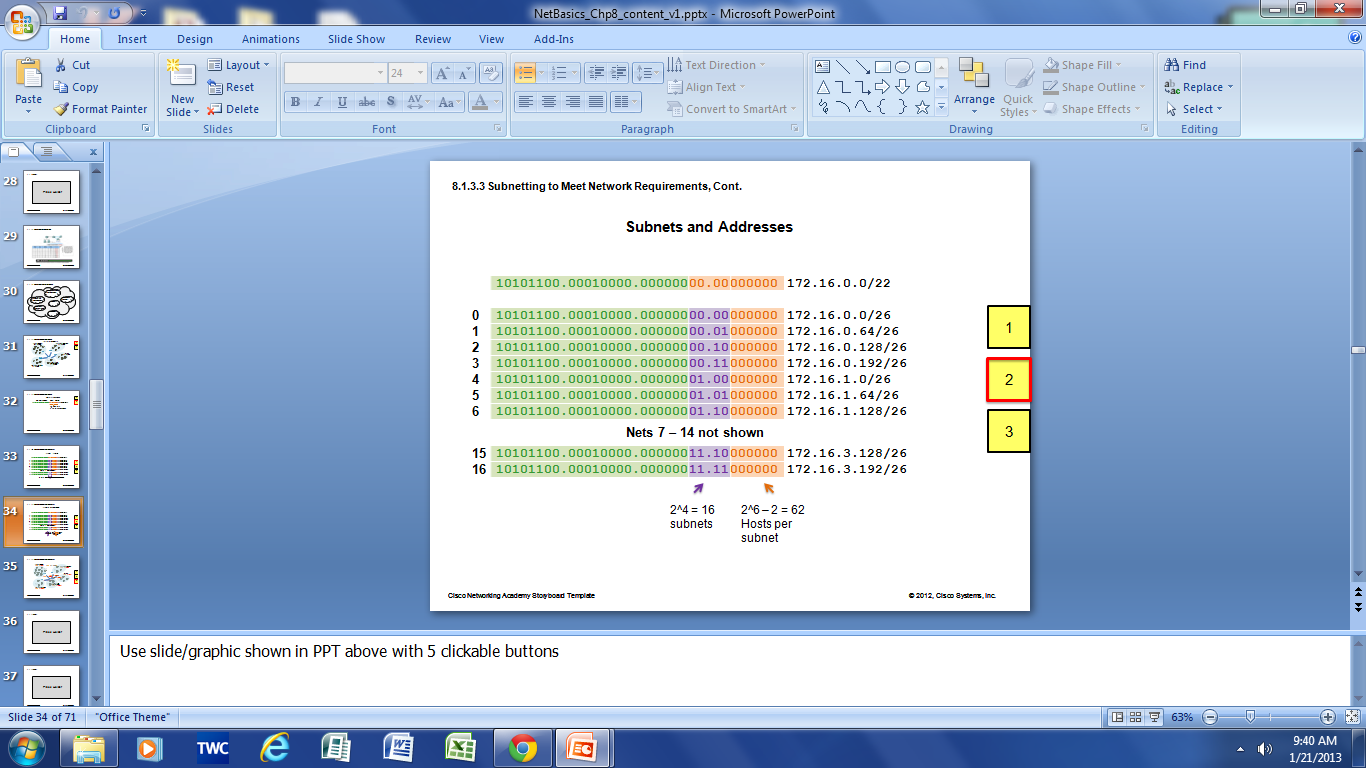 [Speaker Notes: 9.1.4.4 Subnetting to Meet jaringan Requirements (Cont)]
Keuntungan dari Variable Length Subnet MaskingSubnetting tradisional buang – buang alamat
Subnetting tradisional – jumlah alamat yang sama dialokasi untuk tiap subnet.
Subnets yang membutuhkan alamat lebih sedikit memiliki alamat menganggur (wasted). Sebagai contoh, link WAN hanya butuh 2 alamat.
Variable Length Subnet Mask (VLSM) atau mensubnet sebuah subnet menyediakan efisiensi yang lebih.
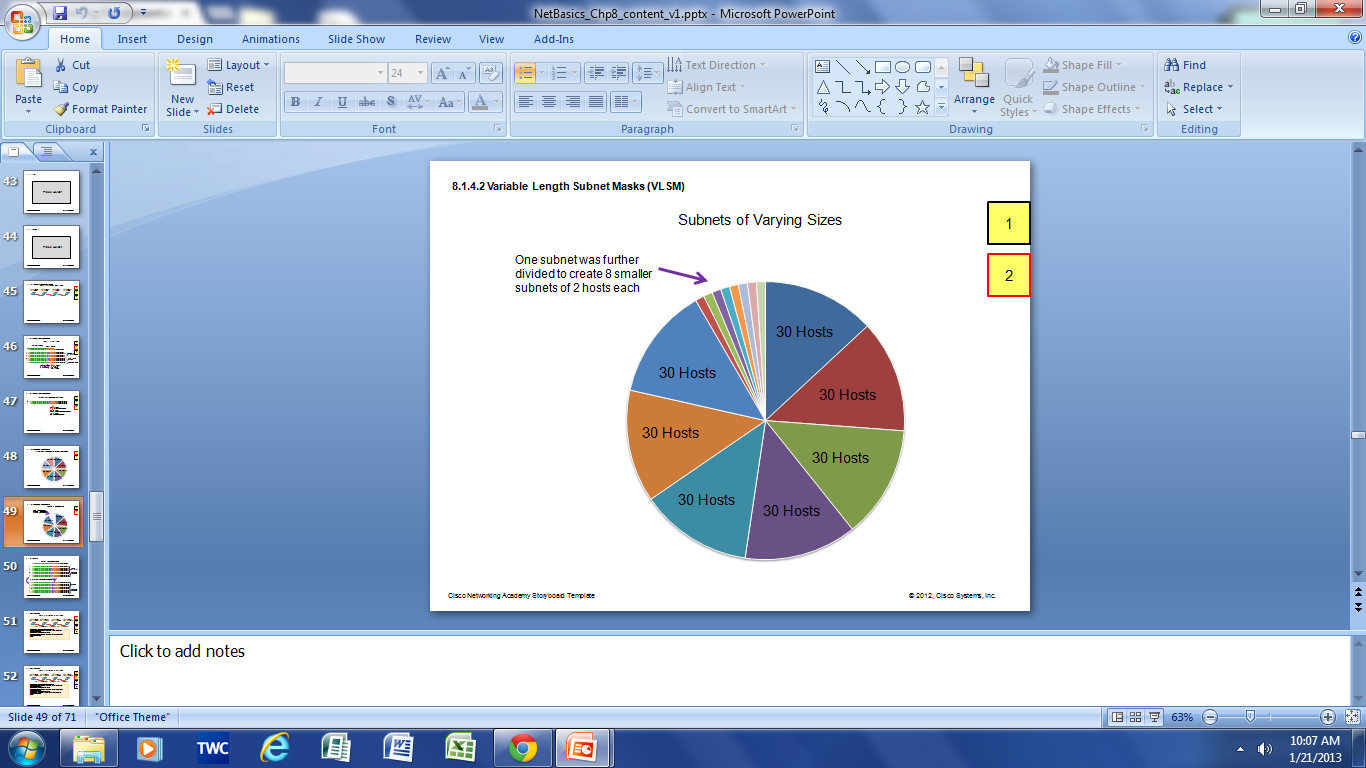 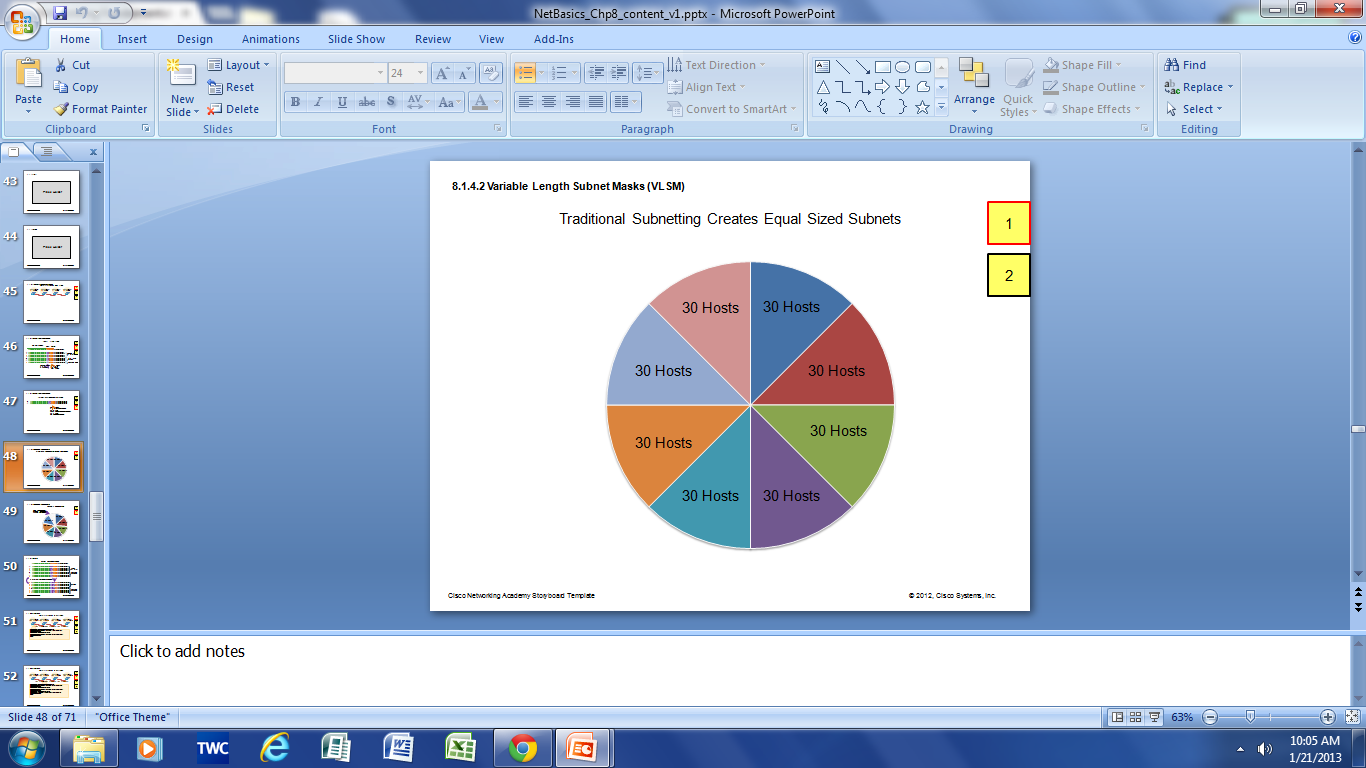 [Speaker Notes: 9.1.5 Benefits of Variable Length Subnet Masking
9.1.5.1 Traditional Subnetting Wastes alamat
9.1.5.2 Variable Length Subnet Mask (VLSM)]
Keuntungan dari Variable Length Subnet MaskingVariable Length Subnet Masks (VLSM)
VLSM membuat ruang jaringan dapat dibagi dengan ukuran yang tidak sama rata.
Subnet mask akan bervariasi bergantung pada seberapa banyak bits yang telah dipinjam untuk sebuah subnet tertentu.
Mulanya jaringan disubnet , kemudian subnets di subnet lagi.
Proses ini diulang secukupnya untuk membuat subnet dengan berbagai ukuran.
[Speaker Notes: 9.1.4.2 Variable Length Subnet Masks (VLSM)]
PRAKTIKUM
Keuntungan dari Variable Length Subnet MaskingBasic VLSM
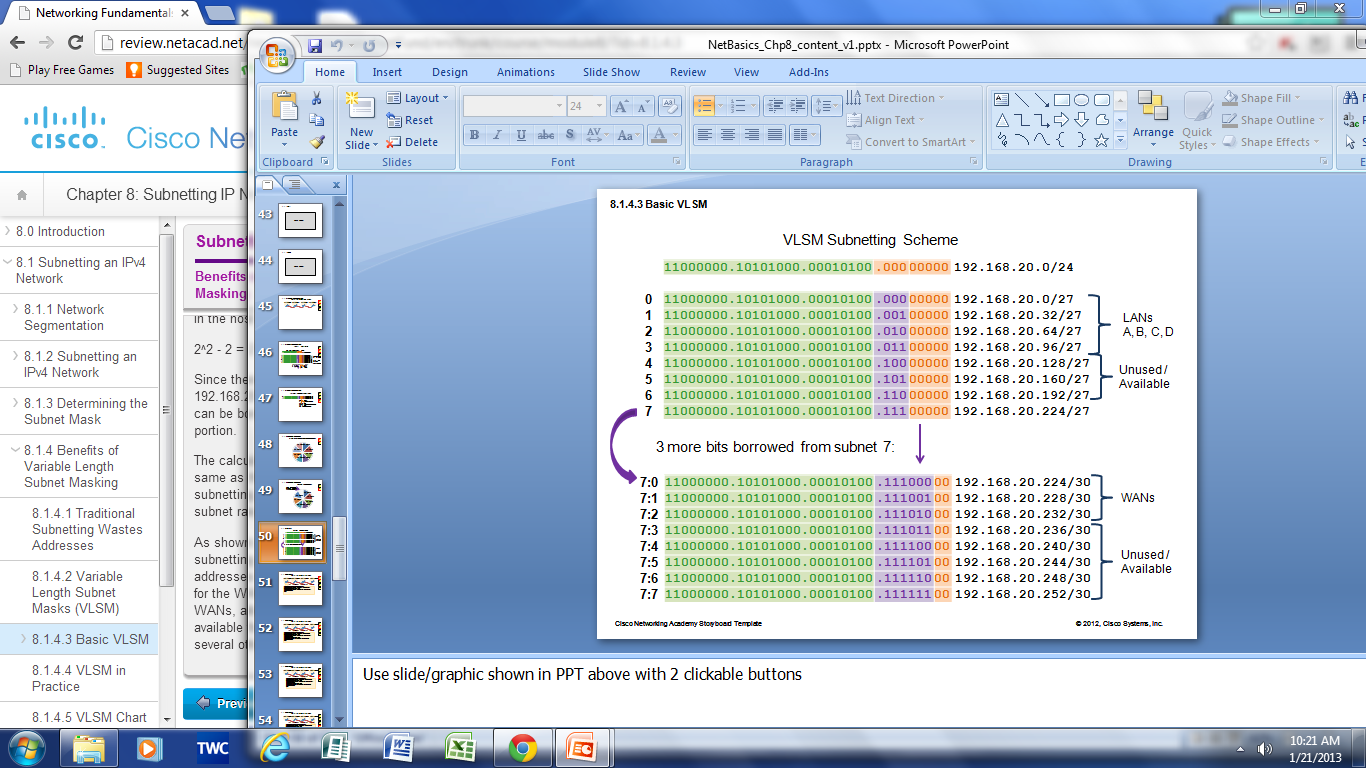 [Speaker Notes: 9.1.5.3 Basic VLSM]
PRAKTIKUM
Keuntungan dari Variable Length Subnet MaskingVLSM in Practice
Menggunakan subnet VLSM, segmen LAN dan WAN dalam contoh di bawah ini dapat dialamatkan dengan penghamburan alamat paling minimum.
 tiap LANs akan di-assign dengan sebuah mask subnet /27.
Tiap link WAN akan di-assign dengan mask subnet /30.
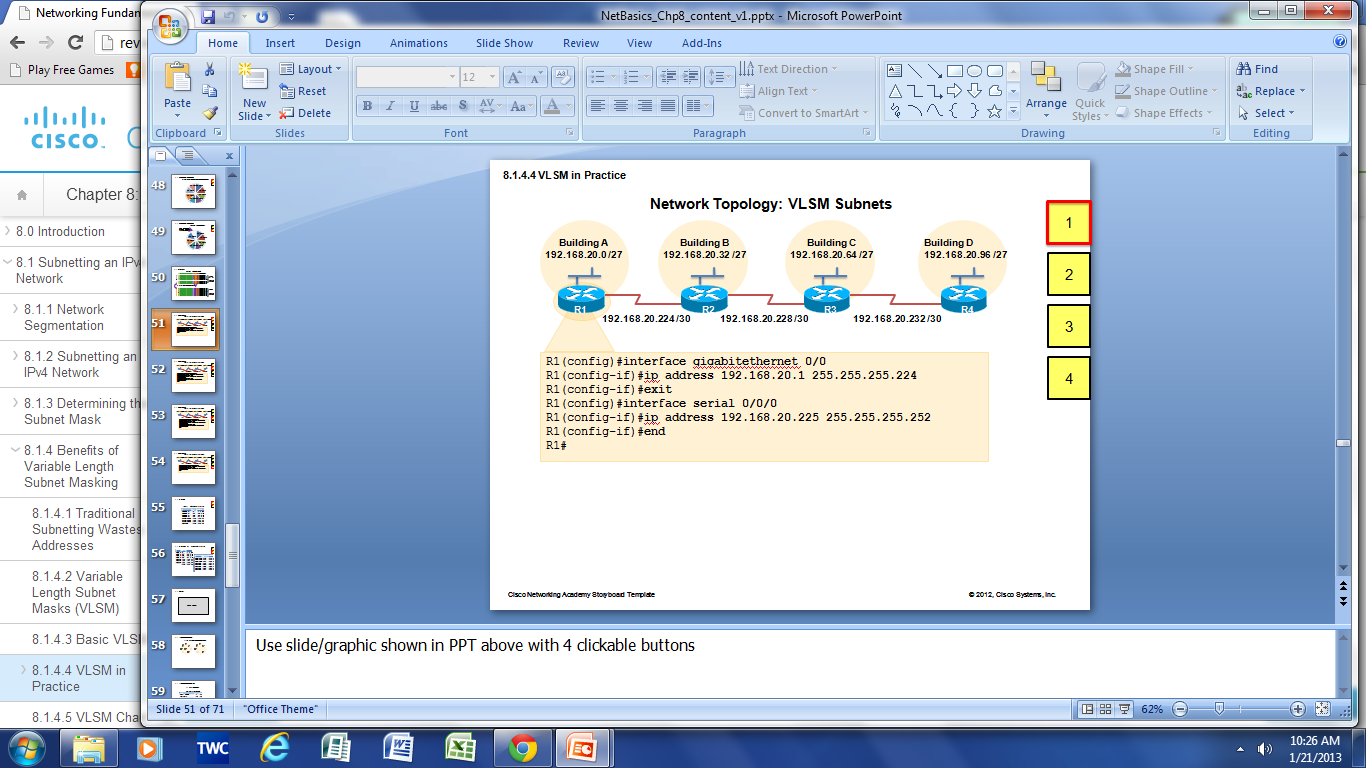 [Speaker Notes: 9.1.5.4 VLSM in Practice]
PRAKTIKUM
Keuntungan dari Variable Length Subnet Masking Chart VLSM
[Speaker Notes: 9.1.5.5 VLSM Chart]
Desain terstrukturRencana pengalamatan jaringan
Alokasi alamat jaringan harus direncanakan dan didokumentasikan untuk tujuan:
Mencegah duplikasi alamat
Menyediakan dan mengontrol akses
Memonitor keamanan dan performansi 
alamat untuk klien – biasanya di-assign secara dinamik menggunakan protokol Dynamic Host Configuration Protocol (DHCP)
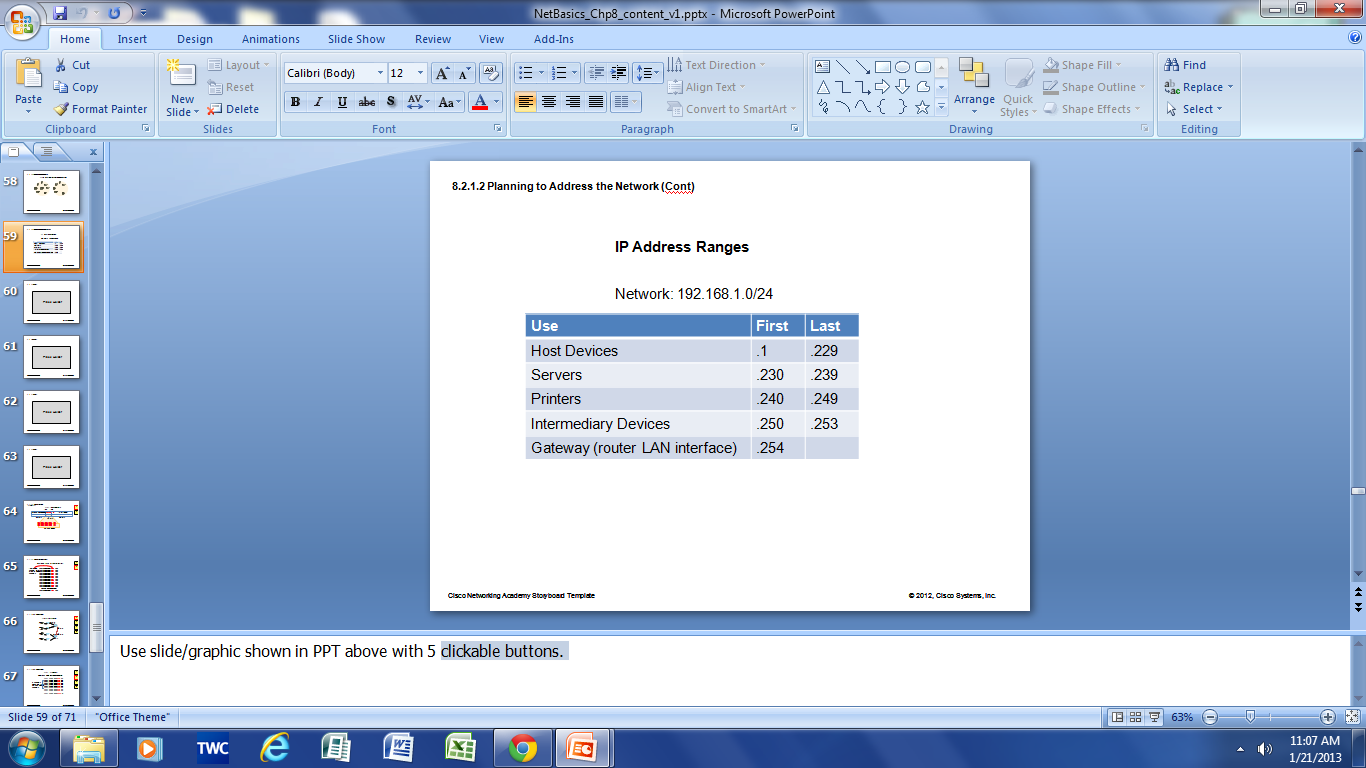 Sample jaringan Addressing Plan
[Speaker Notes: 9.2 Addressing Schemes
9.2.1 Structured Design
9.2.1.1 Planning to alamat the jaringan
9.2.1.2 Assigning alamat to Devices]
Mensubnet jaringan IPv6 Subnetting menggunakan ID Subnet
Sebuah space jaringan IPv6 disubnet untuk mendukung desain logik dan hirarki jaringan
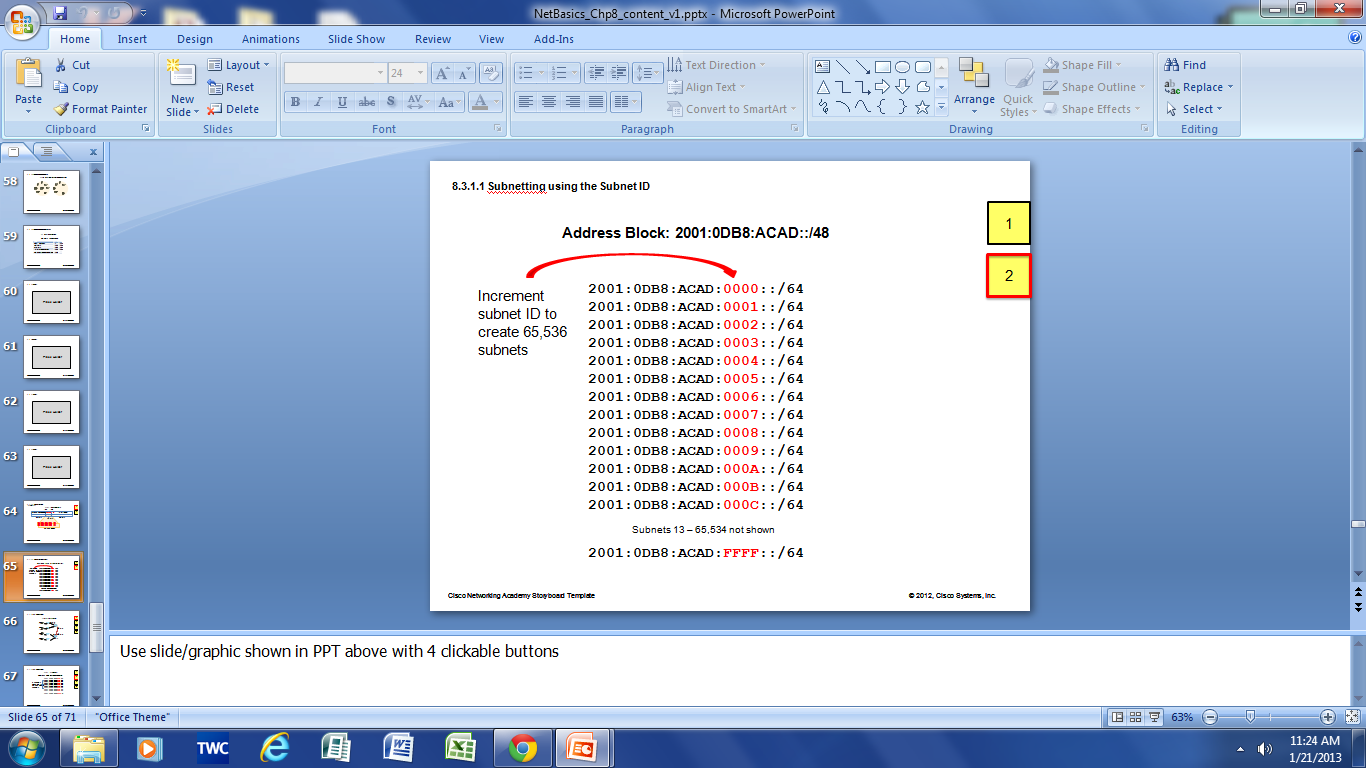 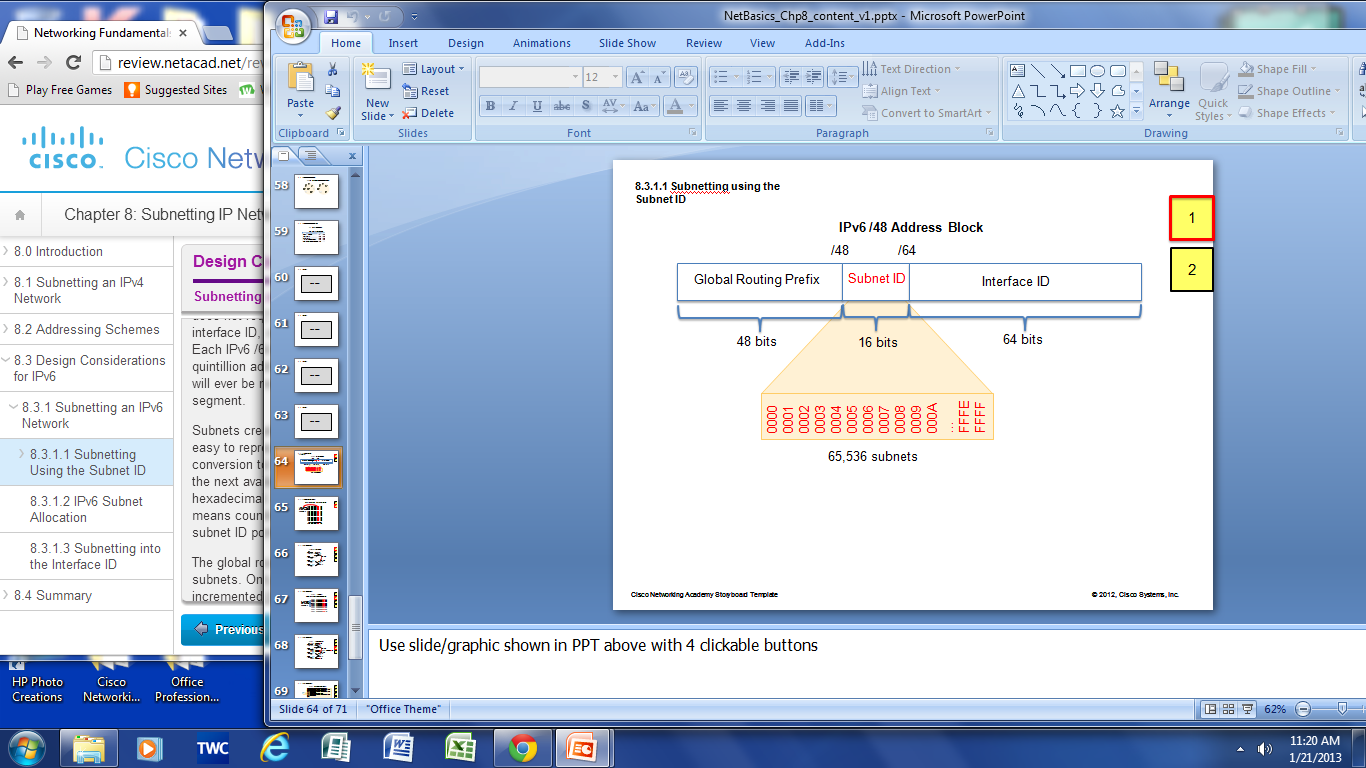 [Speaker Notes: 9.3 Design Considerations for IPv6
9.3.1 Subnetting an IPv6 jaringan
9.3.1.1 Subnetting Using the Subnet ID]
Mensubnet jaringan IPv6Alokasi Subnet IPV6
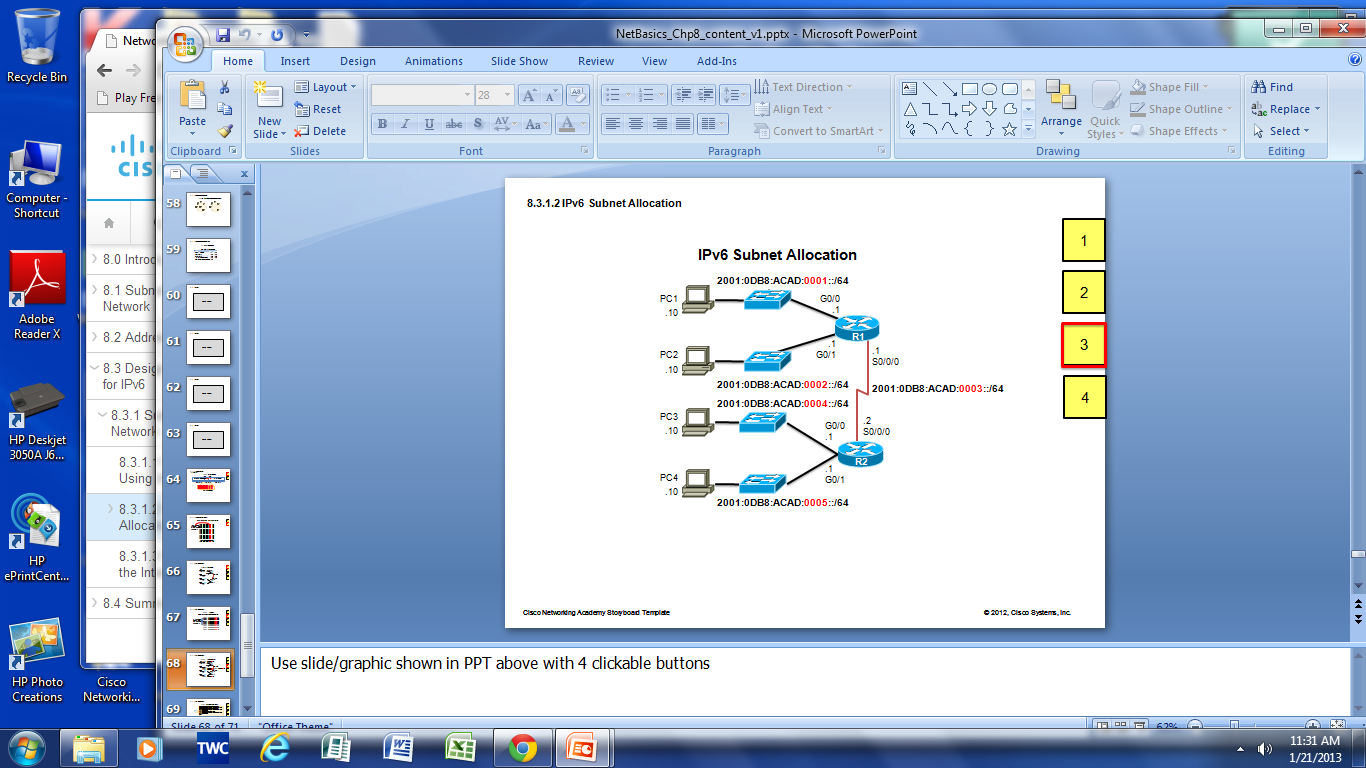 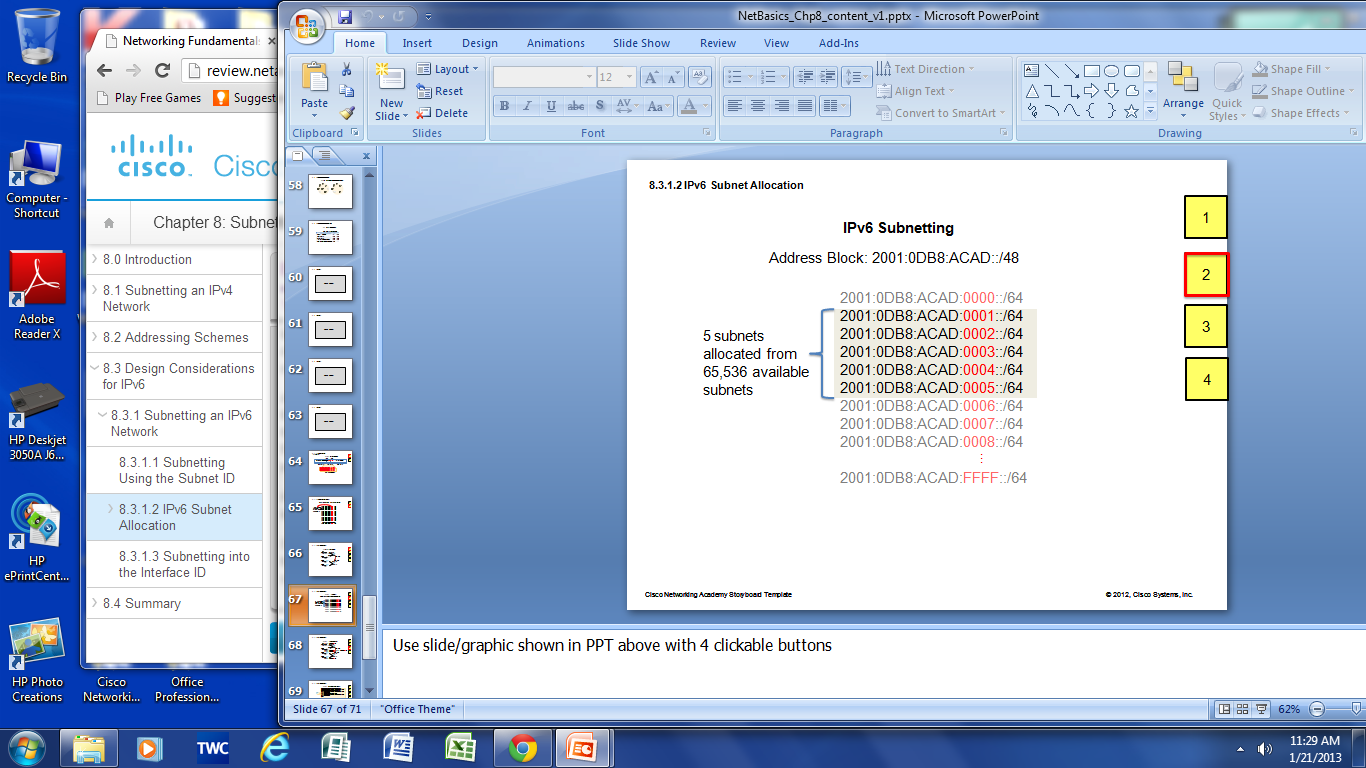 [Speaker Notes: 9.3.1.2 IPv6 Subnet Allocation]
Mensubnet jaringan IPv6 Mensubnet melalui ID antarmuka
bit IPv6 dapat dipinjam dari ID antarmuka untuk membuat subnet IPv6 tambahan
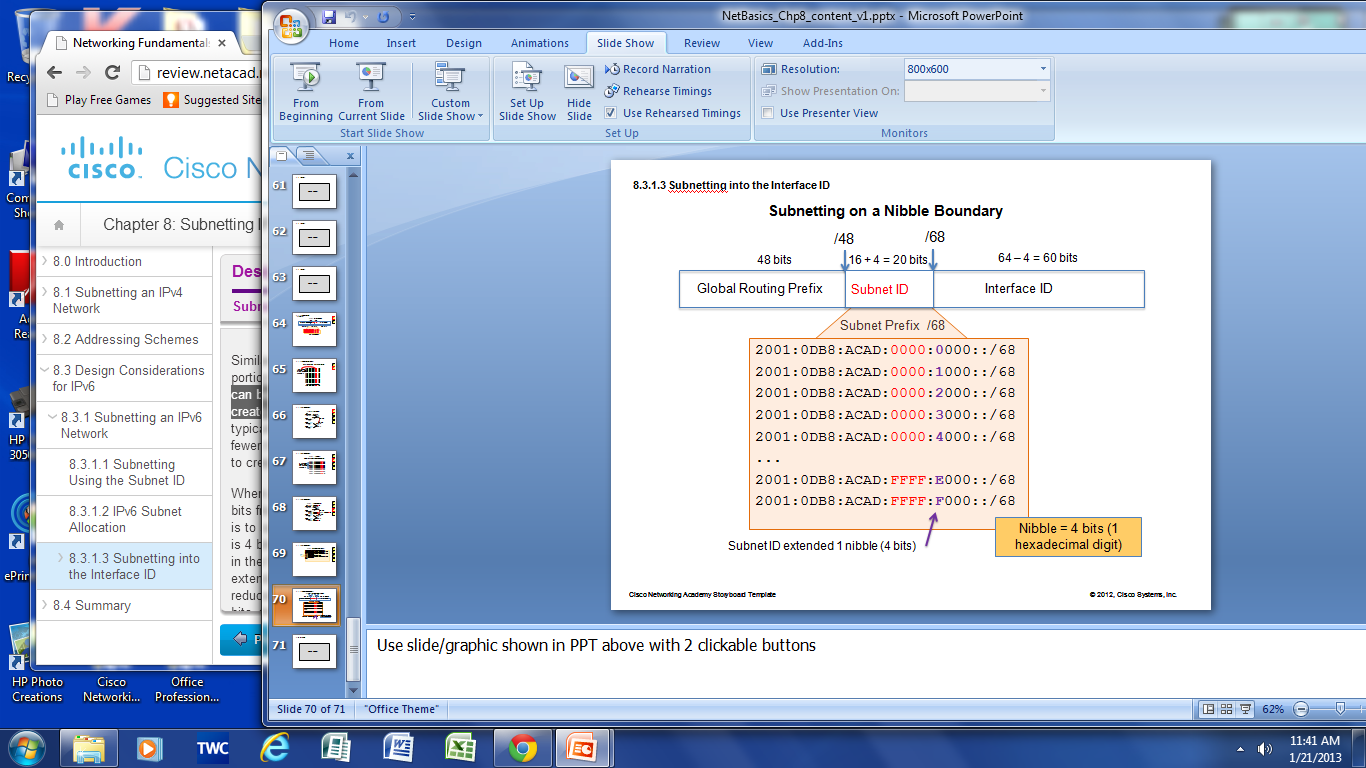 [Speaker Notes: 9.3.1.3 Subnetting into the Interface ID]
Chapter 9: Simpulan
Proses mensegmentasi  jaringan, dengan membaginya menjadi beberapa ruang jaringan yang lebih kecil, disebut subnetting.
Subnetting sebuah subnet, atau menggunakan Variable Length Subnet Mask (VLSM) didesain untuk menghindari alamat yang terbuang percuma.
space alamat IPv6 adalah alamat yang besar oleh karena itu perlu disubnet untuk mendukung  desain hirarki dan logicdari jaringan.
Ukuran ,lokasi , penggunaan, dan kebutuhan akses adalah pertimbangan pada proses perencanaan pengalamatan.
jaringan IP harus diuji untuk memverifikasi konektivitas dan performansi operasional.
[Speaker Notes: Chapter 9 Summary]
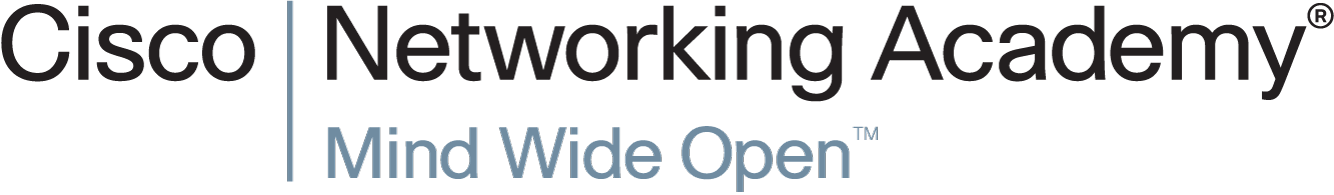